ПОЛЬЗА ЛЕПКИ ДЛЯ МАЛЫШЕЙ И ВЗРОСЛЫХ
Способствует  развитию  мелкой моторики

Улучшает  координацию  движений

Учит  одновременно работать оба полушария головного мозга

Развивает образное мышление

Раскрывает   творческие  способности

Делает  активного  ребенка более усидчивым
Психологический эффект от лепки
ЛЕПКА отлично дополняет взрослым поход к психологу, а детям к логопеду.

Научно доказано, что работа с мягким и пластичным материалом БЛАГОТВОРНО сказывается на психике и работе мозга.

ЛЕПКА не только способствует развитию мелкой моторики. Она учит работать одновременно два полушария мозга. А значит у ребенка развивается как ЛОГИЧЕСКОЕ так и ТВОРЧЕСКОЕ мышление. В дальнейшем таким детям проще научиться писать и рисовать. Они раньше начинают говорить и делают успехи в учебе.

Особенно полезна лепка импульсивным и гиперактивным  детям. Занятия тренируют их ВНИМАТЕЛЬНОСТЬ. Даже изготовление простых «колбасок» и «шариков» успокаивает эмоциональных детей. После занятий они лучше спят и становятся более усидчивыми.

ПОЛЬЗА лепки очевидна и для психического здоровья взрослого человека. Как часто в минуту волнений мы сжимаем кулаки, мнем бумагу или теребим платок. Дело в том, что на кончиках пальцев находится множество рефлекторных зон. Их массаж улучшает работу вегетативной нервной системы, УСПОКАИВАЕТ и улучшает координацию движений.

Регулярные занятия лепкой помогают нам стать спокойнее, легче справляться с трудностями. Лепка делает нас УСПЕШНЫМИ.

 И самое приятное - ЛЕПКА никак не повредит самооценке. Ведь если какая-то деталь не получилась, ее легко можно переделать.
Самое ЛУЧШЕЕ для детей!- Доброе СОЛЕНОЕ ТЕСТО для лепки!Доступный ВСЕМ, дешевый и легкий в освоении материал.
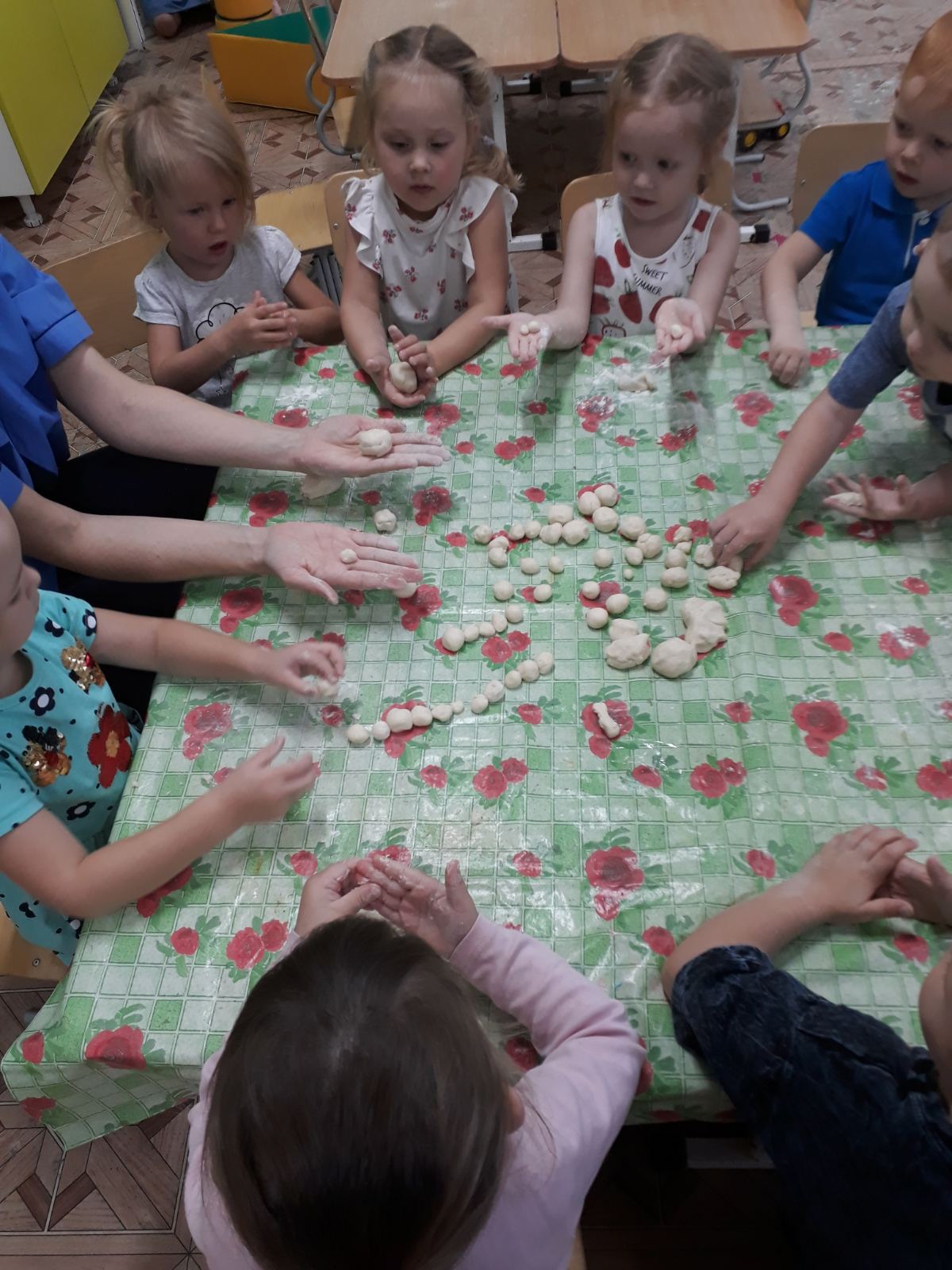 В основе изготовления практически всех элементов лежат «шарики» и «колбаски»
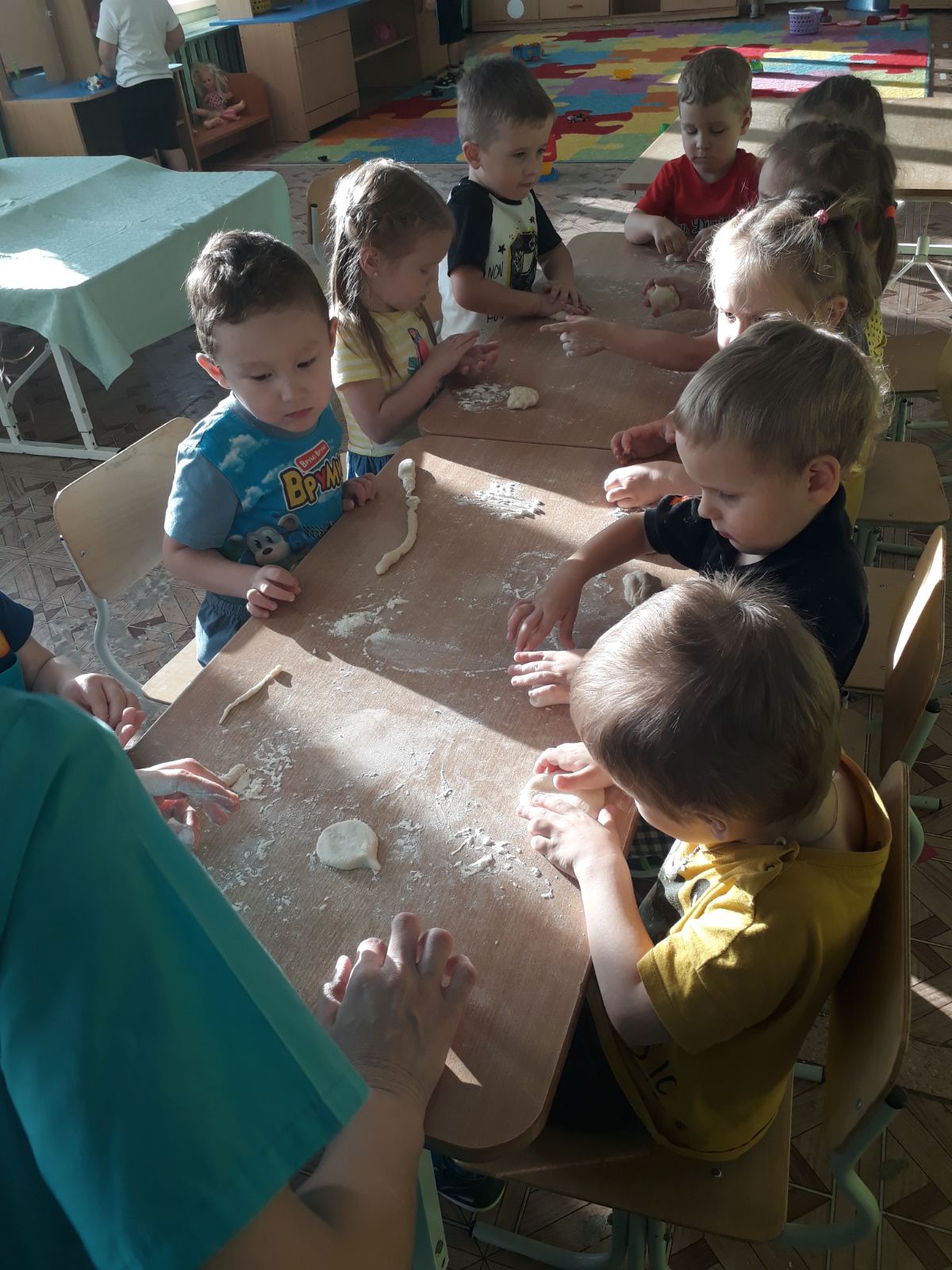 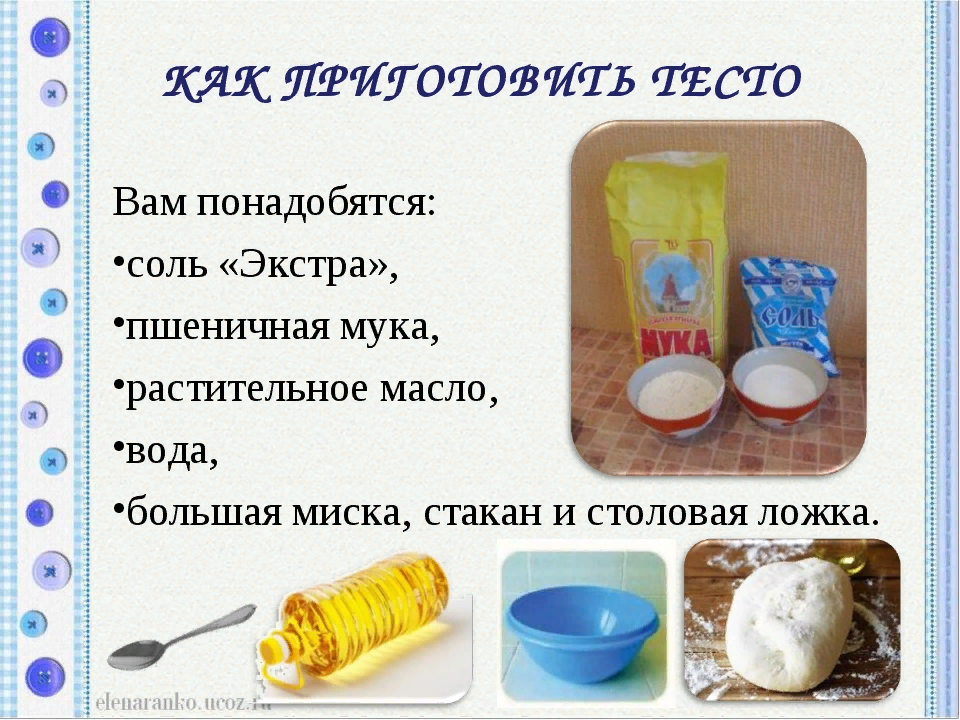 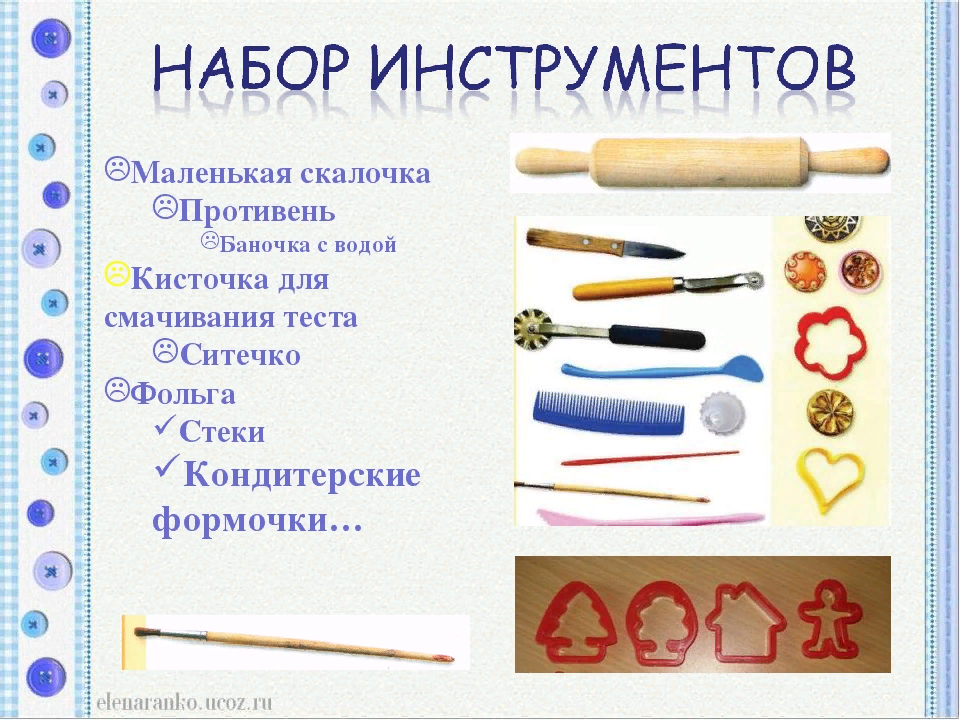